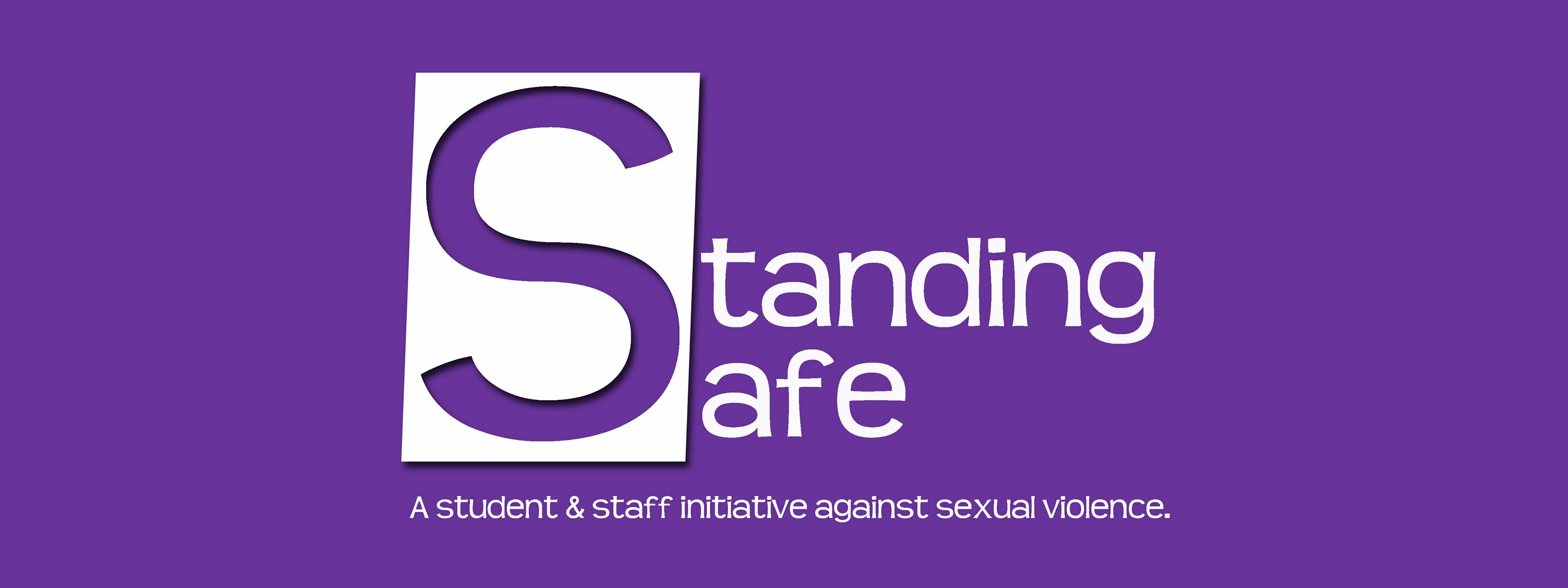 https://www.facebook.com/groups/StandingSafe/  @Standing Safe
Rationale
The Scottish Government recently commented on the absence of affirmative action against sexual violence in Higher Education institutions and supports initiatives aimed at consent education and sexual violence prevention, under their Equally Safe strategy and their Violence against Women and Girls policy. A taskforce to help reduce violence against women on university campuses was announced by the UK Business Secretary in 2015
Universities UK have also stated that issues around sexual violence should be addressed in policy as matter of priority. 
The Curriculum for Excellence allows for more robust action to be taken against sexual violence, under the new Health and Wellbeing focus, which is designed to improve both understanding and communication of H&W, by engaging young people in H&W issues, including sexual health and violence.
Rationale
The Standing Safe campaign is a student-led initiative aimed at preventing sexual violence on and off campus and aligns firmly with the aims, ethos and desired outcomes of the Scottish Government’s Equally Safe strategy.  
In partnership with pivotal external organisations, most notably with Lanarkshire Rape Crisis Centre (LRCC) and NHS Lanarkshire, we are working collaboratively to tackle sexual and gender based violence and to address the harmful attitudes that underpin it, such as rape myths and victim blaming.
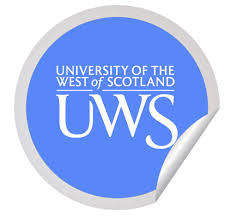 Collaborations – Partnerships
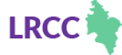 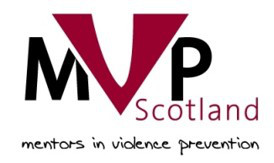 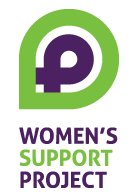 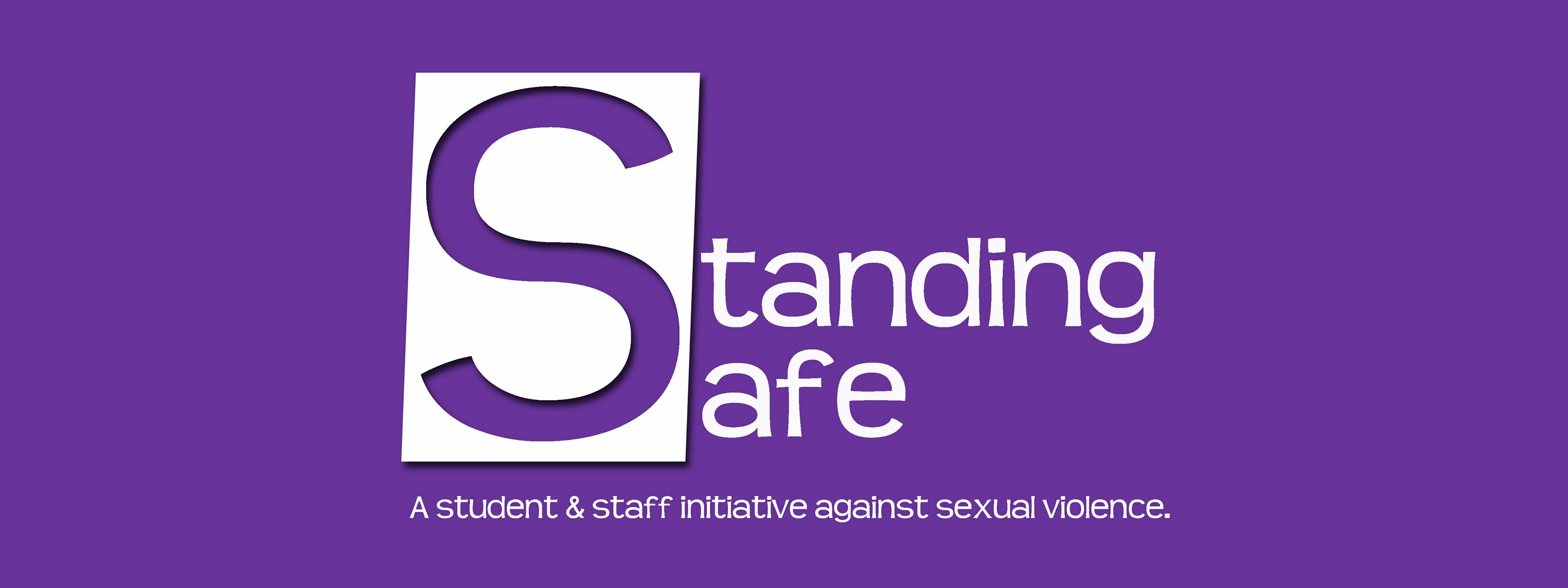 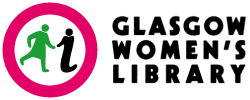 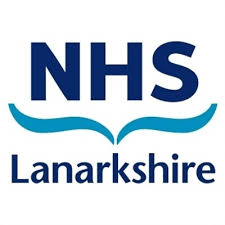 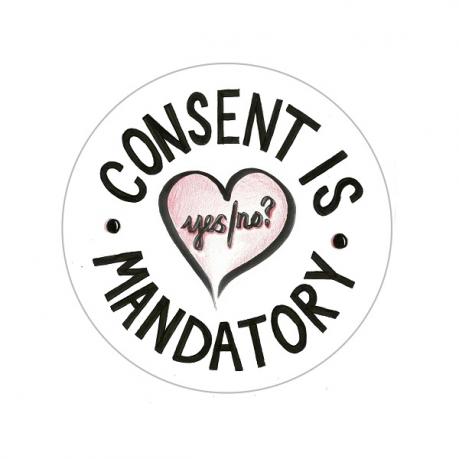 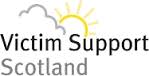 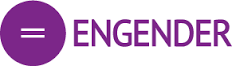 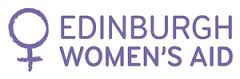 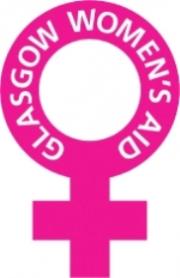 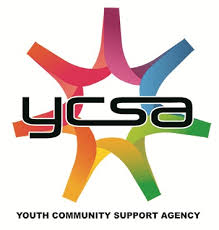 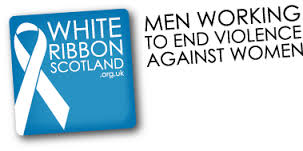 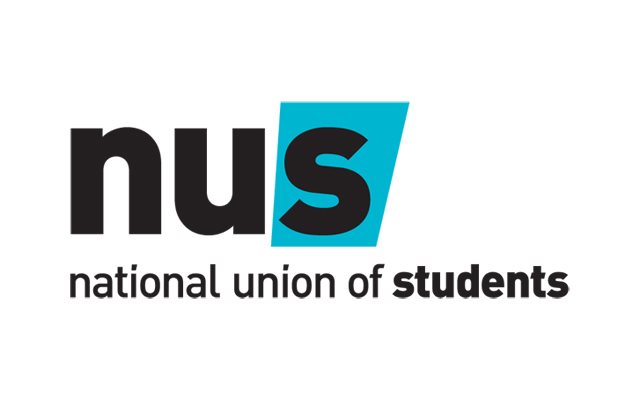 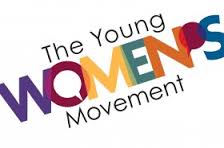 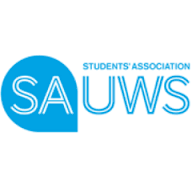 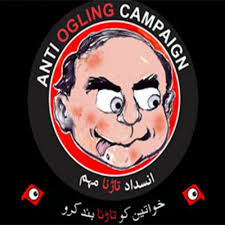 Talks- Workshops-Seminars-Films-Visits
Standing Safe hosts regular events aimed at engaging our students on topics related to sexual violence. These events vary in scope and format and provide different opportunities for discussion and learning. They include workshops on social attitudes or issues around consent and gender stereotypes, lectures on harmful traditional practices, information sessions on aspects of the Scottish Justice System and victim support agencies, film screenings and self defence classes. 
The students are introduced to a number of preventative initiatives from representatives of Rape Crisis, White Ribbon and MVP (Police Scotland).
Talks- Workshops- Seminars-Films- Visits
We also provide opportunities for students to visit external organisations and learn from/work with professionals who are active in the area of prevention(e.g. Youth Community Support Agency, Glasgow Women’s Library). 
Our students added their voice to a large scale project led by the Young Women’s Movement and contributed to the development of their 2016 Status of Young Women in Scotland Report.  
They are currently fundraising to host a premiere film screening event for the documentary “The Uncondemned”
Annual Conference
Standing Safe holds an annual conference. This year it focuses specifically on Gender Based Violence





Students get the opportunity to organise the conference and meet with professionals who work in support and prevention services, as well as academics.
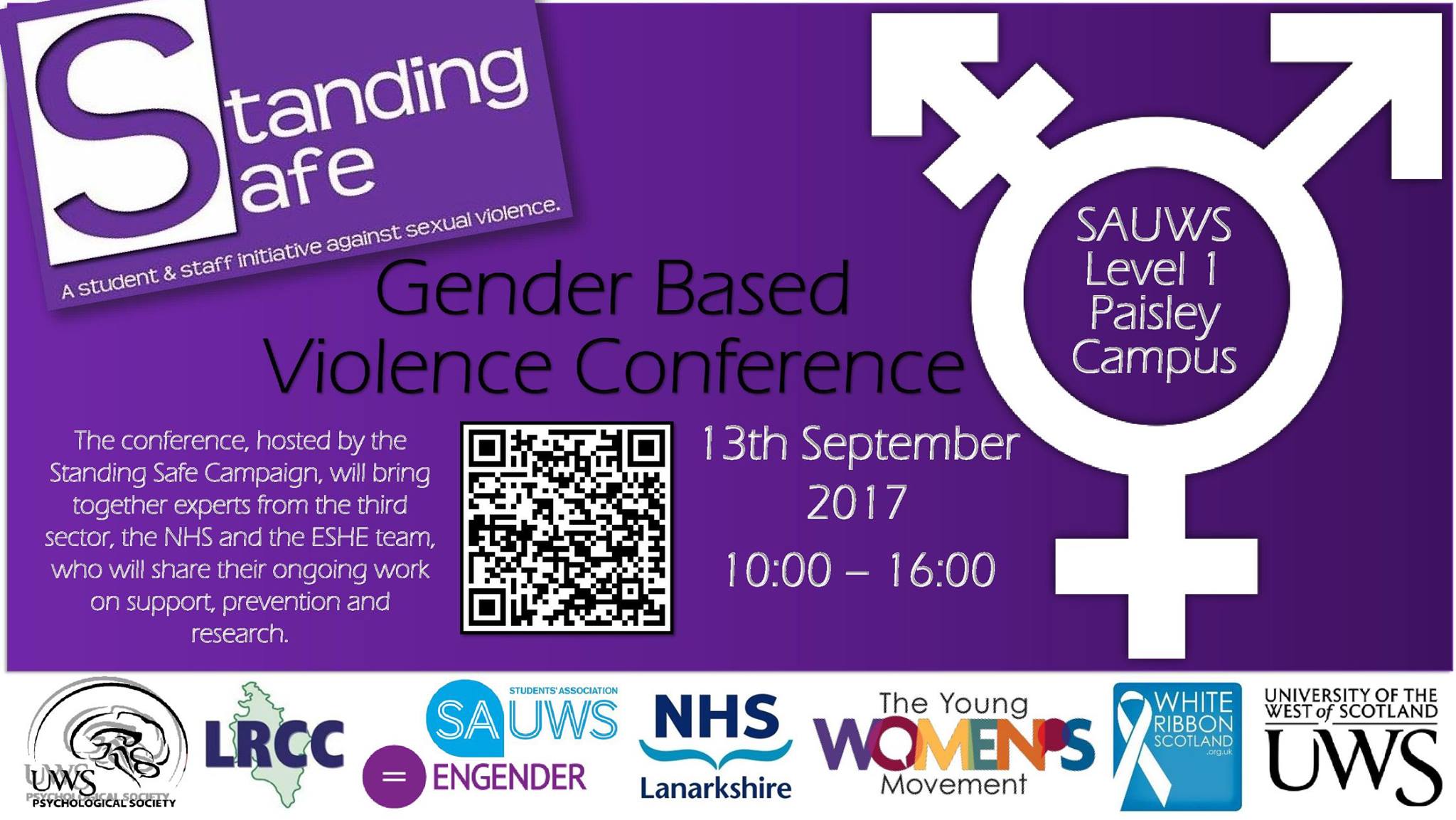 Student Training
We are working in Partnership with Lanarkshire Rape Crisis who are providing specialised training to student volunteers, enabling them to lead consent workshops with our incoming cohorts next year. The training they receive is part of a national  prevention initiative by Rape Crisis Scotland.
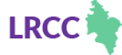 Students as Partners
Standing Safe is a student-led initiative, facilitated by Staff.
With guidance and support from staff, our student volunteers plan, organise and host events.  
Staff and student volunteers meet often to discuss ideas for events and manage. 
Students administer and manage our social media sites, with the support of staff and under strict conduct protocols devised in collaboration with LRCC.
Building Confidence
In the course of preparing for the launch and throughout the last academic year, we have watched the active student volunteers gaining confidence and blossoming into assertive, respectful, empathetic  and passionate communicators. This observation was recently echoed by one of the student support workers, who commented on the positive effect campaigning has had on the student volunteers.
Transferable Skills
Students are provided with valuable opportunities to lead projects, to directly engage with experienced professionals, activists and the larger community. In line with the University’s Learning and Teaching strategy, these personalised learning experiences offer a host of transferable skills, build confidence and entrepreneurship and allow our students to foster relationships with external organisations which may provide future volunteering and employment opportunities.
Student Recognition
The Standing Safe campaign is underpinned by our commitment to fostering respect for equality, diversity and human rights, which is at the core of the University’s code of practice as well as our commitment to student-staff partnerships and innovative learning. Students who actively engage in the campaign (e.g. leading and actively participating in campaign-related activities) will be credited for their work as part of our Higher Education Achievement Record (HEAR) scheme, with the “Campaigning and Engaging with the Community” HEAR award. In addition, students engaging with the STAR (Student Associate Researcher) scheme working on research related to the Standing Safe campaign will be awarded the relevant STAR HEAR award
Student Support
The UWS counselling team and the SAUWS Student Support Officers work closely with the Standing Safe team and provide support to students during events and are available for students who may have been affected by issues discussed. 
Our Facebook page provides detailed information of UWS and external support services available to students
In collaboration with Rape Crisis, Standing Safe has established a protocol which includes guidelines for conduct both online and during standing safe events.
Research
Internal: STAR students
Students working under the STAR (Student Associate Researcher) scheme recently undertook qualitative research (focus groups) and investigated students’ understanding, needs and suggestions in relation to the Standing Safe Initiative. The data gathered will inform the direction of the campaign and the planning of future events.
Research
We have applied for funding to enable collaborative, interdisciplinary  work with the University of Strathclyde 
Our aims are:1. to investigate the prevalence of and social attitudes related to sexual violence among students and staff and 2. to propose an evidence based strategy for tackling the problem. 
The University of Strathclyde’s Equally Safe in Higher Education Project is currently fully funded by Scottish Government to undertake GBV research across a whole campus cohort and develop an ESHE Toolkit, for use nationally, as an open resource. 
Our collaborative project would make a substantial contribution to their work and to the Scottish Government’s overall aims of preventing and elimination Gender-Based violence
Impacting the Curriculum
Embedding relevant work, where appropriate, in the curriculum would be congruent with the aims and objectives of the campaign and is achievable, with some programmes (Nursing and Midwifery and Criminal Justice) already including sexual violence prevention education in their curriculum
Impacting Policy (UWS and Nationally)
Guidelines/protocols for dealing with victims of sexual violence and its dissemination to staff, particularly those with counselling- pastoral duties 
Clear code of conduct and disciplinary policy
Specialist training of staff involved in counselling and pastoral services as well as training enabling all staff to signpost services adequately and to be able to respond to disclosures appropriately. 
Disclosure training to all UWS staff who work directly with students (i.e. what to do when a student discloses an incident) and specialised support (if necessary) to counselling/student support staff 
Maintaining and enhancing partnerships with local rape crisis and victim support agencies and fostering a close working relationship with Police Scotland 
Ensuring that resources are made available to invest in this area of student support.
Addressing the wider societal problems of prevention and support and tackling destructing attitudes that underpin rape myths and victim blaming, via the ongoing campaign and through T&L initiatives, which would align well with most Scottish Universities’ community missions. 
Introduction of compulsory consent training (consent workshops at level 7, e.g. as part of induction week across disciplines)
What we want to see
The campaign wishes to see the introduction of robust, clear and consistent guidelines to support victims of sexual violence and to ensure that consent education and prevention workshops become a compulsory element throughout the curriculum and that student-leads and participants are credited for their prevention work. 
Above all, the campaign aims to ensure safety on and off campus and to foster respect and social responsibility for current and future generations of students. We are incredibly proud of our initiative and of what we have already achieved in a very short time and hope to build momentum and see Standing Safe as an example of best practice.
Making Waves
The Standing Safe campaign is now established as a working model and has potential to expand. It has been discussed in Scottish Parliament during debates on topics related to sexual violence prevention policies by MSPs, across parties and it has a substantial presence in the media.  We would like to use this momentum to help students and staff and to impact on UWS policy and National policy. We believe that working collaboratively, as part of a network with NGOS, other Universities, the Scottish Government and our own Senior Management we can achieve a standard of practice that we can be proud of.
https://drive.google.com/uc?id=0B9bBxLCwAsUac1FWMXI5WDJBN1E&export=download